Zelenina
Tupyová Vladimíra
Robenie chlebíčkov
Robili sme im rôzne tvare a boli zo zeleniny, všetci sme si ju doniesli z domu. Robili sme im parádne nosy aj oči, vyzerali perfektne. A boli aj vynikajúce.
Dobrú chuť
Pomáhali sme pani učiteľke v zdobení.
Každý si urobil podľa  vlastnej chuti.
Niekto si na to dal paradajky a niekto vajíčko.
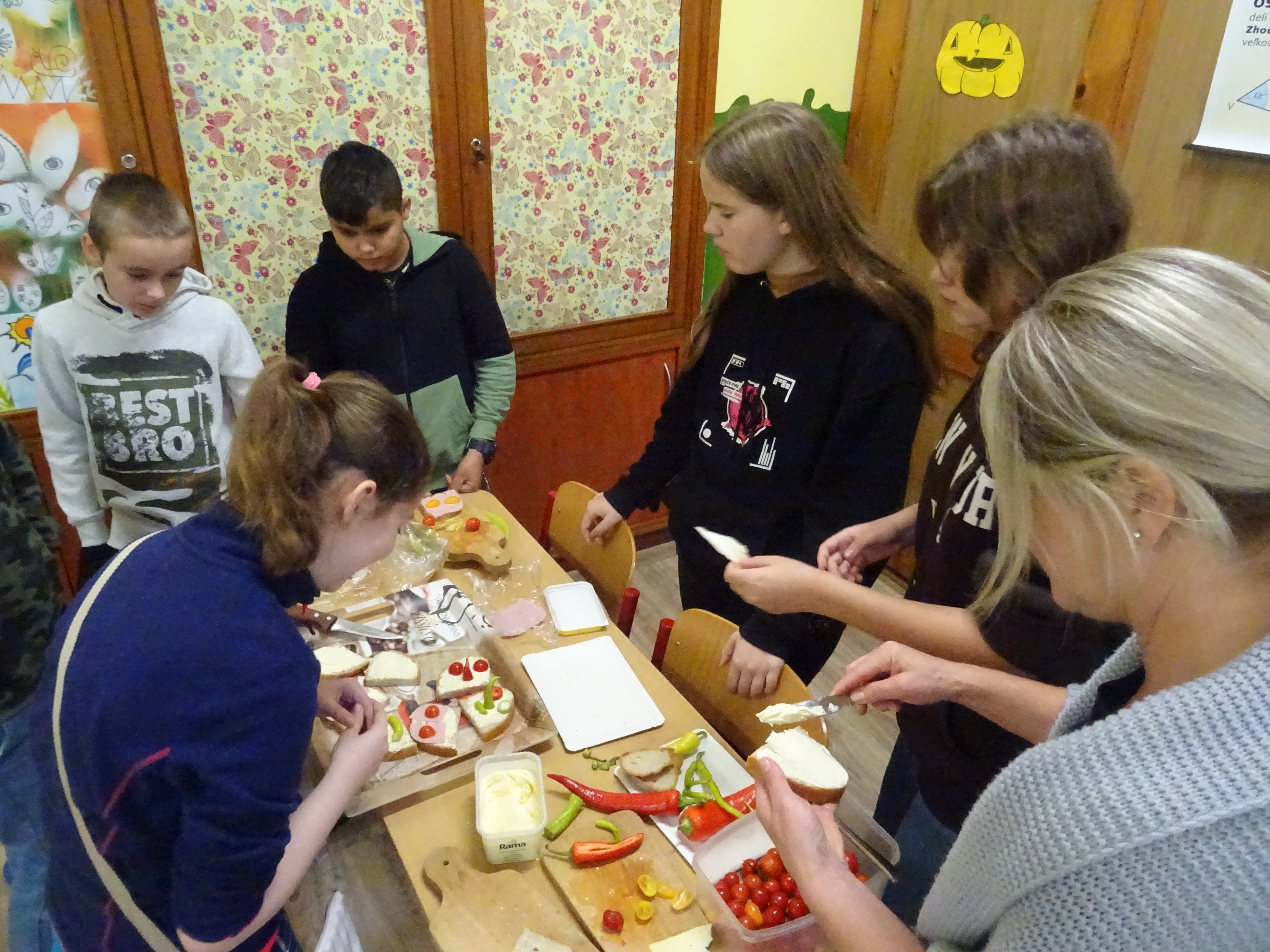 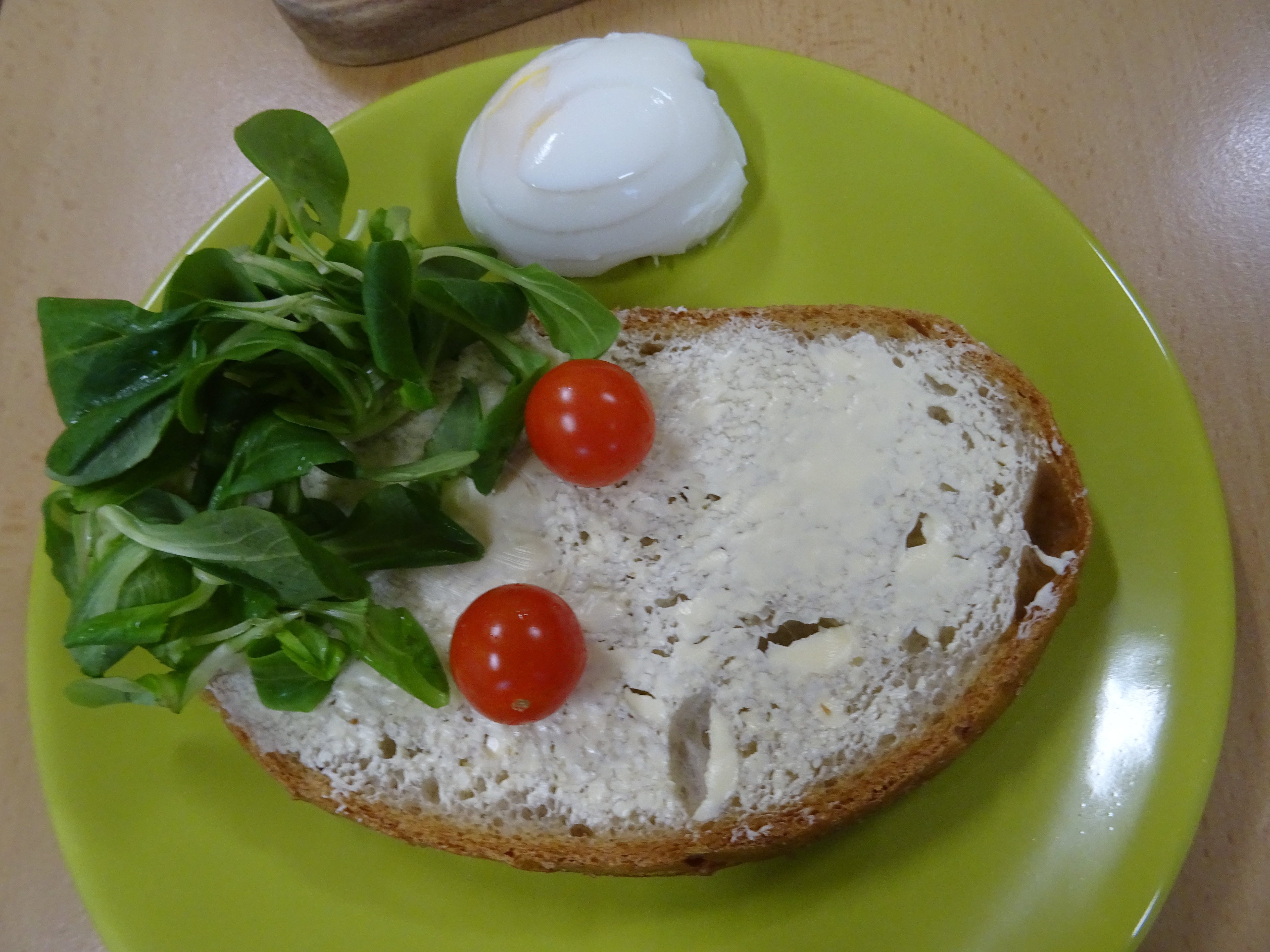 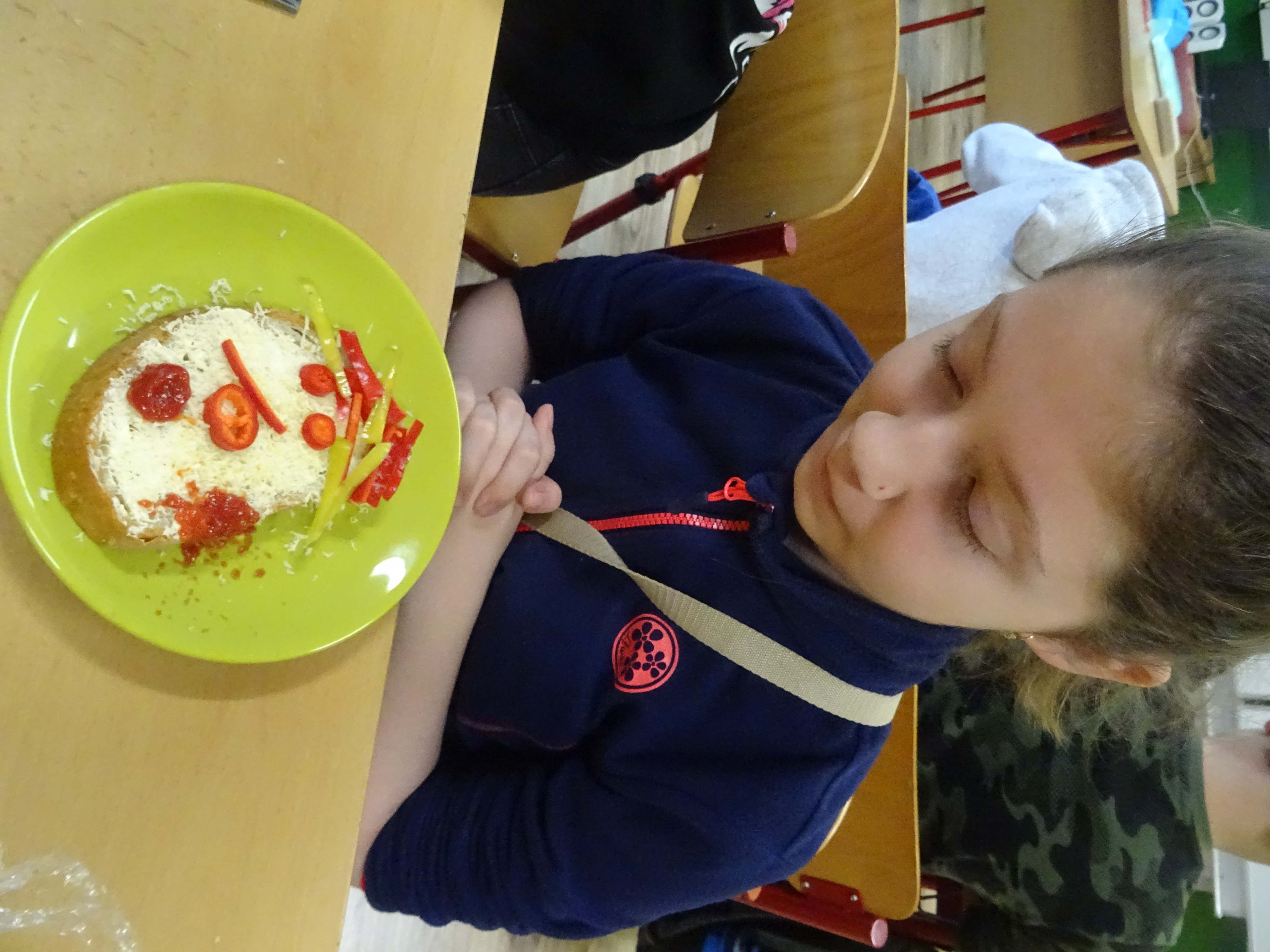 Roznášame chlebíčky
Na koniec sme ich rozdávali. Dali sme ich 2. a 3. ročníku a každému chutili. Všetci si zobrali, ale trosku nám zostalo. Tak som 2 chlebíčky dala aj deviatakom.
Koniec!!!